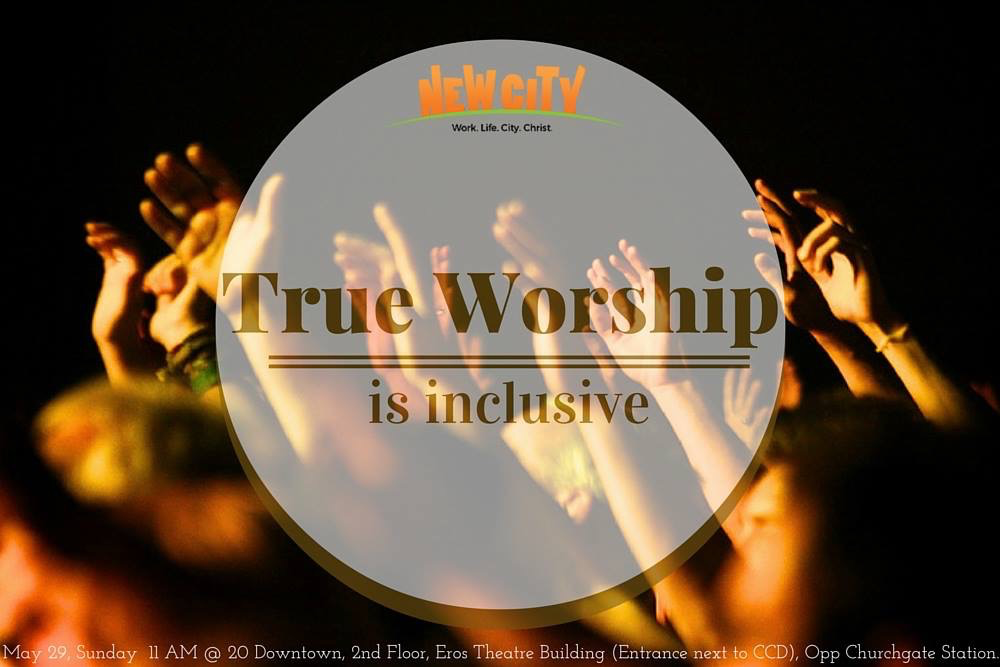 Is it possible we could be thirsty without realising we are thirsty?
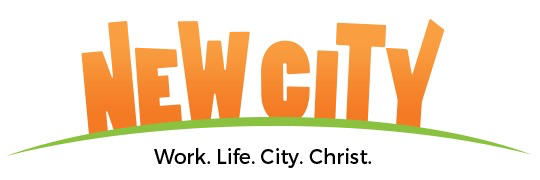 TRUE WORSHIP IS ALWAYS INCLUSIVE!
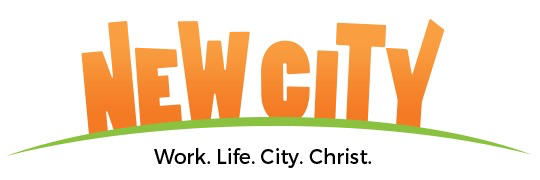 TRUE WORSHIP IS INTIMATE, BUT IT IS NOT EXCLUSIVE
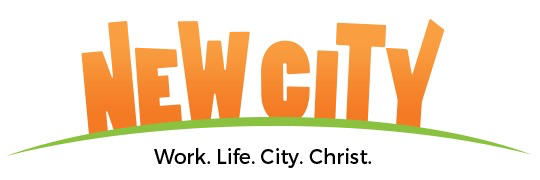 1 Kings 8:22 Then Solomon stood before the altar of the Lord in front of the whole assembly of Israel, spread out his hands toward heaven 23 and said:
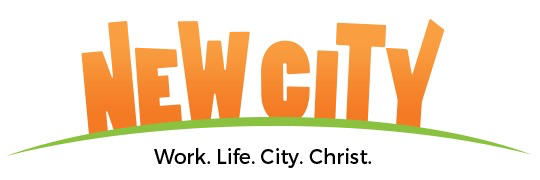 41 “As for the foreigner who does not belong to your people Israel but has come from a distant land because of your name— 42 for they will hear of your great name and your mighty hand and your outstretched arm—when they come and pray toward this temple, 43 then hear from heaven, your dwelling place. Do whatever the foreigner asks of you, so that all the peoples of the earth may know your name and fear you, as do your own people Israel, and may know that this house I have built bears your Name.
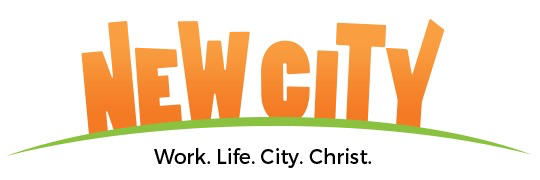 WORSHIP IS A TRIANGLE!
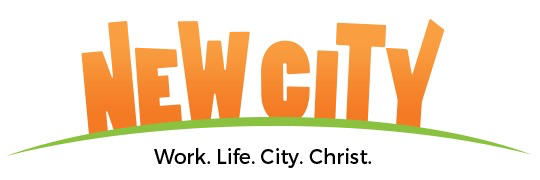 7 That day David first appointed Asaph and his associates to give praise to the Lord in this manner:

8 Give praise to the Lord, proclaim his name;    make known among the nations what he has done.
9 Sing to him, sing praise to him;    tell of all his wonderful acts.
		1 Chr 16:8-11
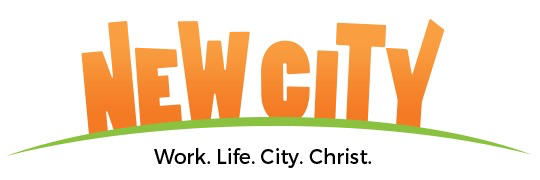 Psalm 9: 1-2 & 11
I will give thanks to you, Lord, with all my heart;    I will tell of all your wonderful deeds.
2 I will be glad and rejoice in you;    I will sing the praises of your name, O Most High.

Sing the praises of the Lord, enthroned in Zion;    proclaim among the nations what he has done.
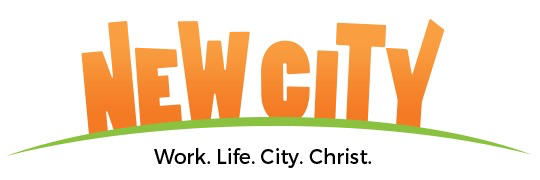 Psalm 18:49
Therefore I will praise you, Lord, among the nations; 
I will sing the praises of your name.
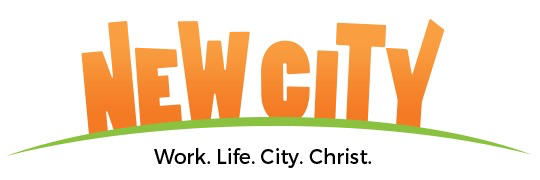 Psalm 57:7-10
My heart, O God, is steadfast,    my heart is steadfast;    I will sing and make music.
8 Awake, my soul!    Awake, harp and lyre!    I will awaken the dawn.

9 I will praise you, Lord, among the nations;    I will sing of you among the peoples.
10 For great is your love, reaching to the heavens;    your faithfulness reaches to the skies.
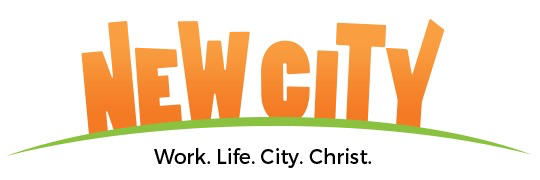 Psalm 96: 1-3
1Sing to the Lord a new song;    sing to the Lord, all the earth.
2 Sing to the Lord, praise his name;    proclaim his salvation day after day.
3 Declare his glory among the nations,    his marvelous deeds among all peoples.
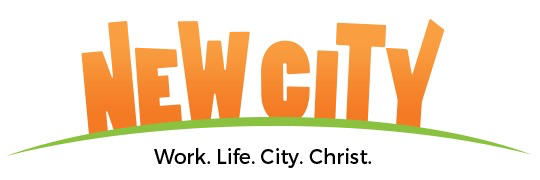 Psalm 105: 1
1Give praise to the Lord, proclaim his name;    make known among the nations what he has done.
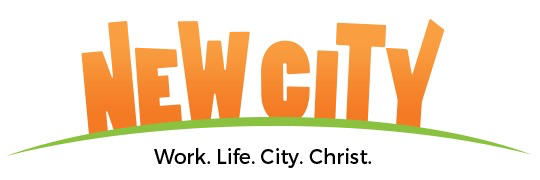 Psalm 108:1-5
1 My heart, O God, is steadfast;    I will sing and make music with all my soul.
2 Awake, harp and lyre!    I will awaken the dawn.
3 I will praise you, Lord, among the nations;    I will sing of you among the peoples.
4 For great is your love, higher than the heavens;    your faithfulness reaches to the skies.
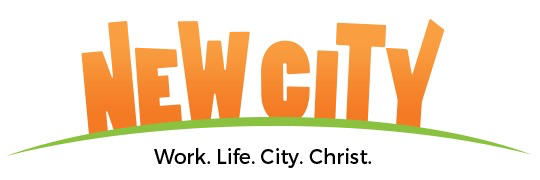 We are the light of the world
We are the city on a hill
We are the light of the world
We gotta, we gotta, we gotta let the light shine
 

We are called to spread the news
To tell the world the simple truth
Jesus came to save, there's freedom in His name
So let His love break through
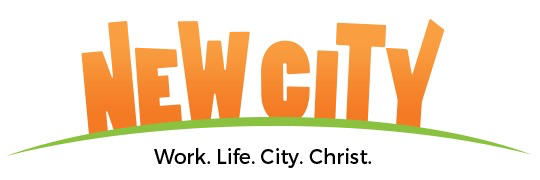